Northeast Roundtable
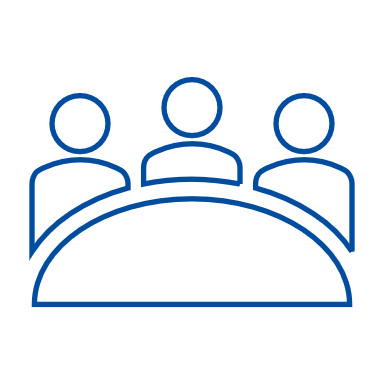 March 4, 2020
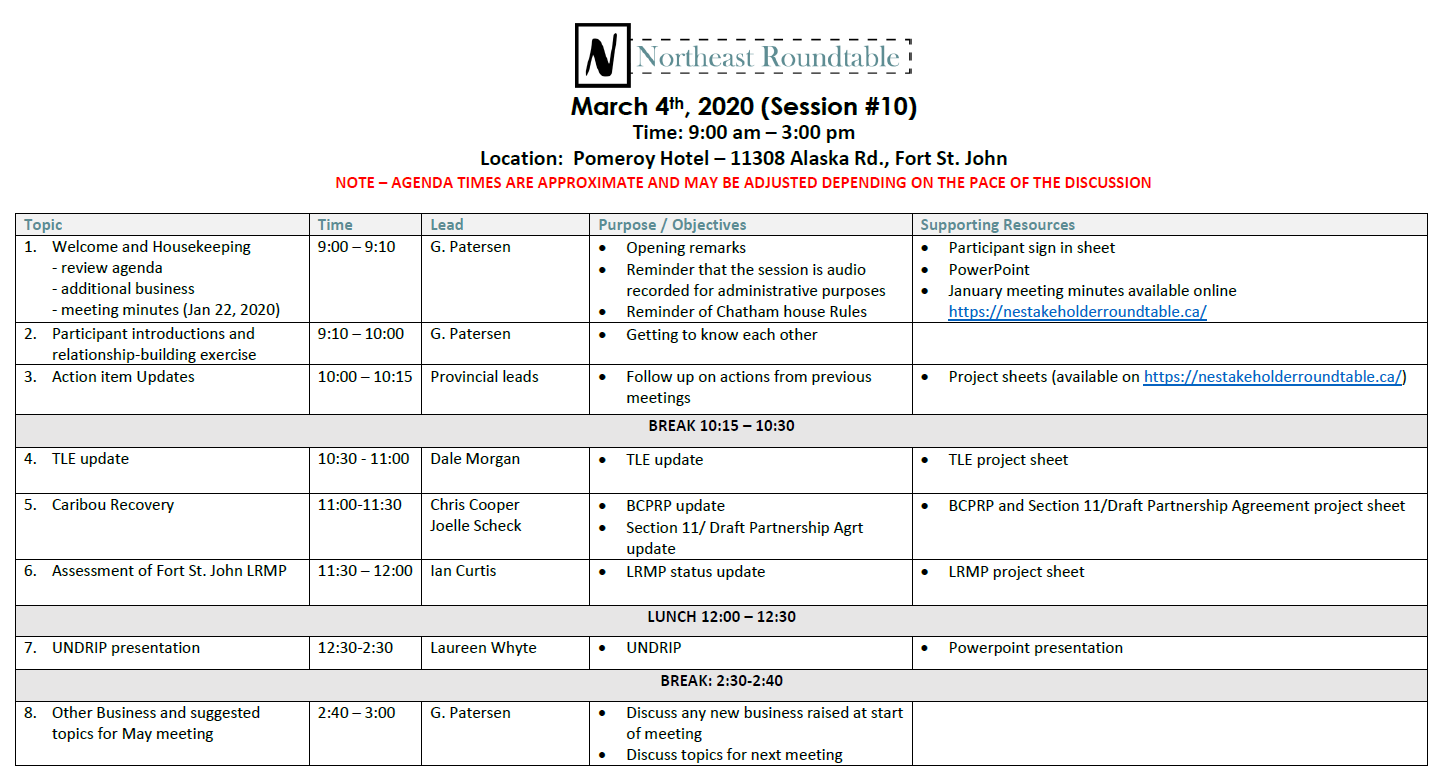 2
[Speaker Notes: Welcome
Territorial acknowledgment 
Roundtable introduction 
Acknowledge 10th meeting, thank everyone for their time, give each other a round of applause for our work 
Review agenda – any additions or changes 
January 22, 2020 Roundtable meeting minute endorsement 
-   Action item update]
Roundtable Code of Conduct
Mutual respect 
Accountability / scope management 
Transparency 
Ask questions 
Listening is as important as talking 
Sharing and openness 
Preparedness
3
[Speaker Notes: - For new members; do we have any new members today?]
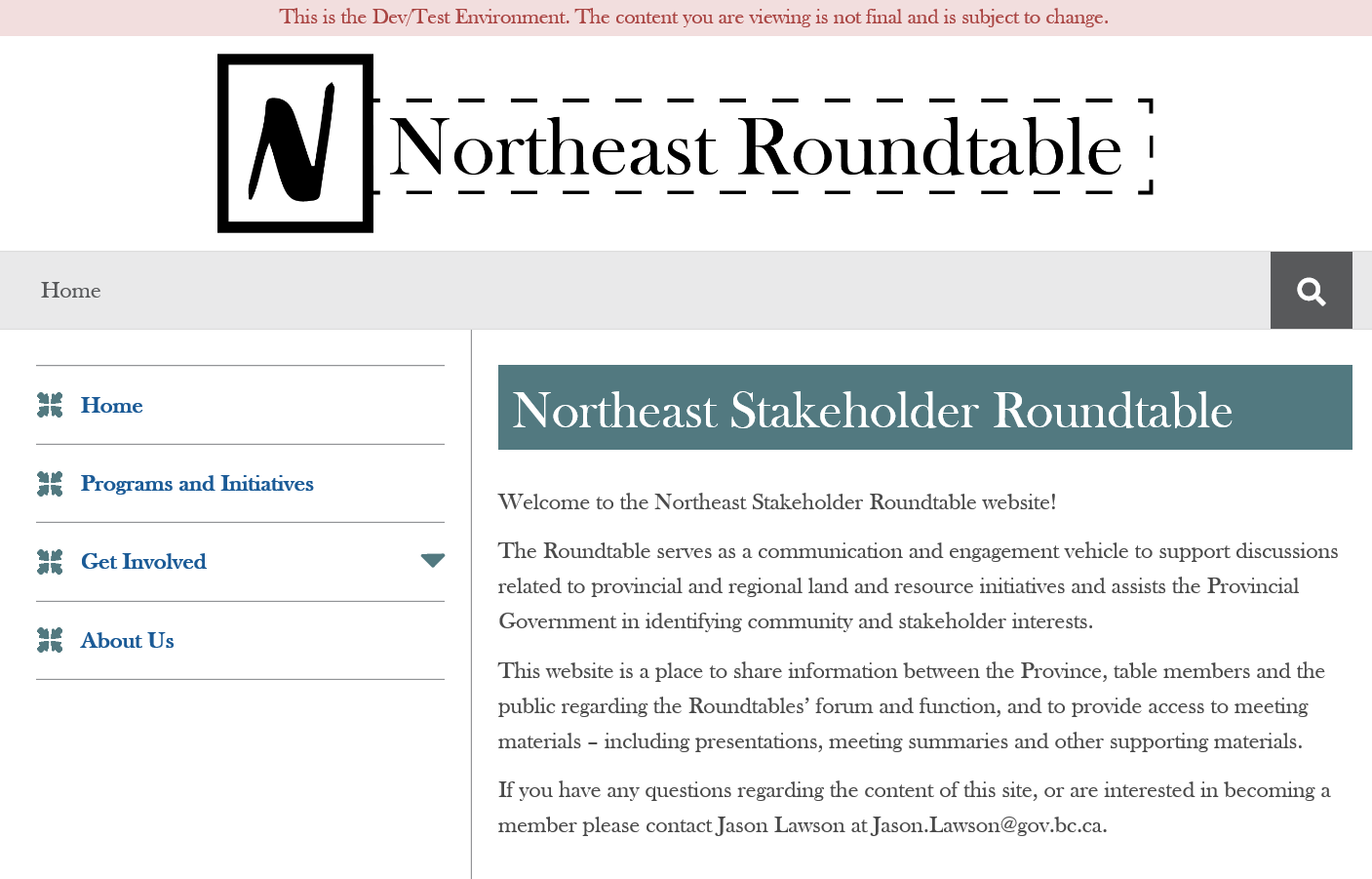 https://nestakeholderroundtable.ca/
4
[Speaker Notes: Reminder that everything will be posted online 
Pause here, before we get into discuss on Regional Initiatives, I would like to take a moment for us to get to know each other a bit better. 
I ask that you stand up and approach someone you haven’t met yet, or perhaps don’t know as well: 
Introduce yourself, ask your partner: who do they represent at the Roundtable,  what their interests are here at the Roundtbale, where are they from, and their favourite thing they like to do outside of work?]
Intergovernmental Partnership Agreement Conservation of Southern Mountain Caribou - Central Group &Section 11 Agreement
5
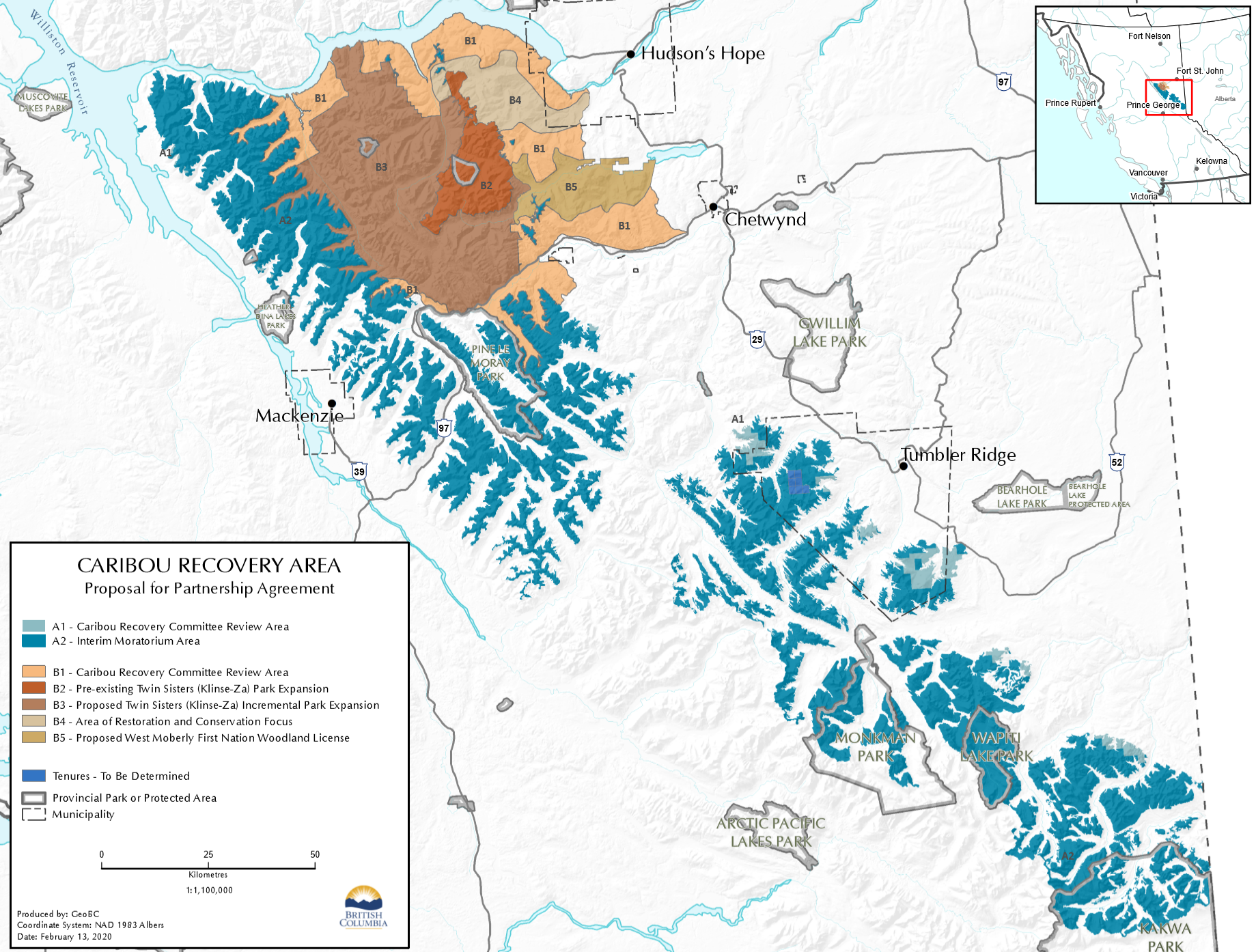 Partnership Agreement Overview
Partnership Agreement applies to Central Group.  
Moratorium in A2 and B3 zones
Reconfirms commitment to the Klinse-za park B2
New Land Use Objectives
Caribou Recovery Committee
Winter Recreation review
6
[Speaker Notes: Partnership agreement applies to Central Group.  
Specific action in the Central group.
Moratorium in A2 and B3 zones.  Interim moratorium on new applications but agreement commits to making these areas permanent or at a minimum renewing as interim 
Reconfirms commitment to the Klinse-za park B2  I would tell them that the B2 Park has been approved for the base (next page map)
New Land Use Objectives  Committee in place to work through the provincial rep on the TWG
Caribou Recovery Committee  Reviews new applications in the A1, B1 and B4 zones new language in the agreement that confirms Local governments will be engaged if the application warrants this.
Snowmobile Advisory Committee – includes reps from S. Peace clubs, local governments, WMFN, SFN, Canada and BC]
Partnership Agreement Continued…
Federal funding for Tenure Compensation and Community Transition
3  technical committees have been formed to address concerns raised by communities, and support the Partnership Agreement implementation:
Socio-economic Subcommittee
Caribou Land Use Objectives Subcommittee
Snowmobile Advisory Committee
7
Improving Community Relations and Reconciliation
West Moberly First Nation & Saulteau First Nation  
Additional language that will support involvement of local governments and improved community relations:
Added text to provide greater clarity on how B.C. will include local governments in caribou recovery planning and how local governments will be consulted on the work of the Caribou Recovery Committee.
Commitment to work with local snowmobile clubs in the development of a snowmobile management plan.
Commitments to address the racism that arose during the public engagement on the Partnership Agreement.
8
Section 11 Agreement Overview
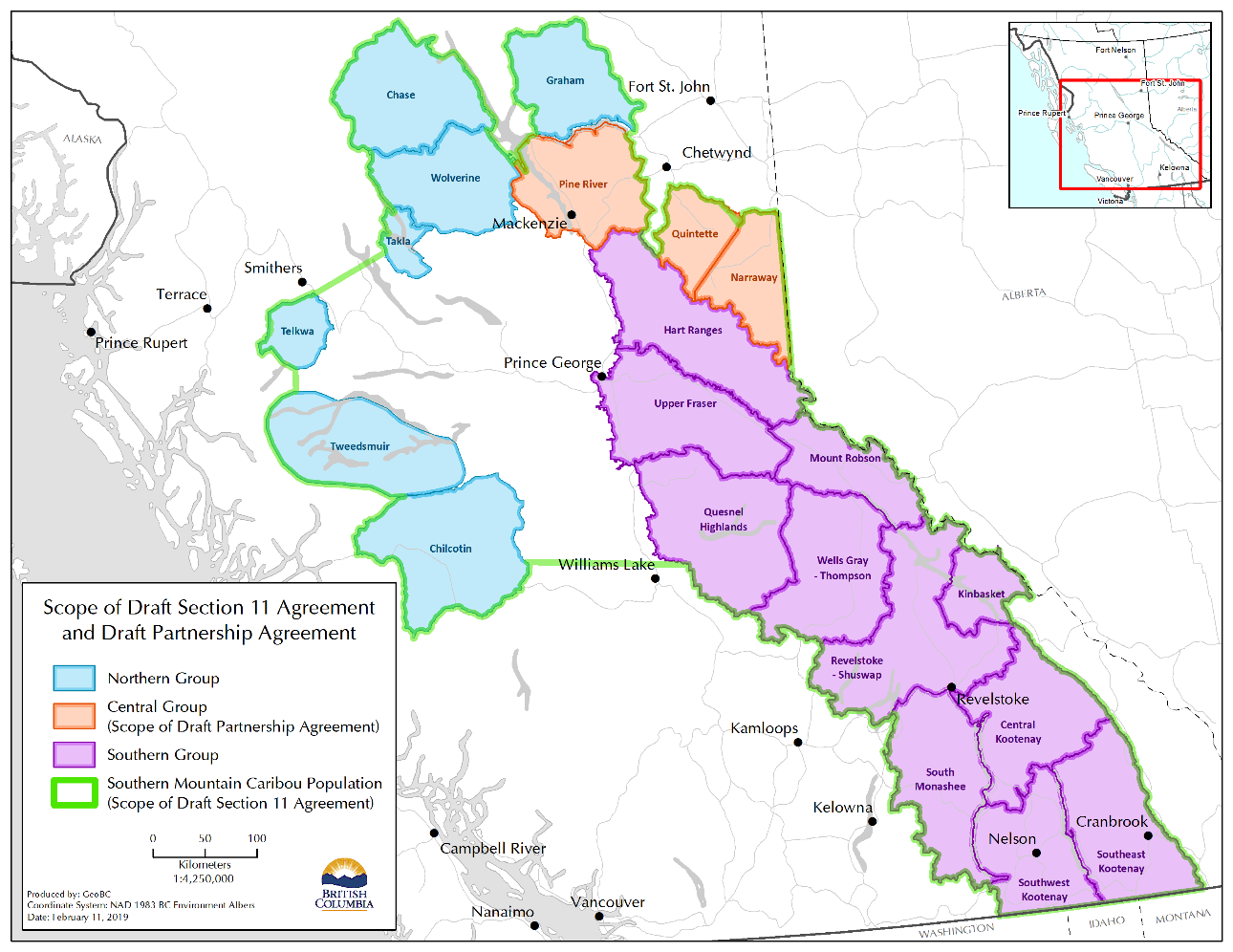 Southern Mountain Caribou
Framework document on how the Federal and Provincial Governments will work together
Aligns B.C.’s Caribou Recovery Program Plan with Federal objectives/expectations 
Primary tool is Herd Planning
9
[Speaker Notes: Scope: Southern Mountain Caribou Federal Recovery Strategy Area (green boundary on map)
Parties: Environment Climate Change Canada and B.C.
Benefits: 
Aligns B.C.’s Caribou Recovery Program Plan with Federal objectives and expectations.
Positive, collaborative approach to Caribou Recovery.
Could reduce potential for a federal Section 80 SARA Protection Order. 
Access federal funding.
Demonstrates a strong stance on species at risk recovery and reconciliation.
Potential Impacts: Agreement does not include prescribed protected areas. Development of herd plans through collaborative process with First Nations and stakeholders.]
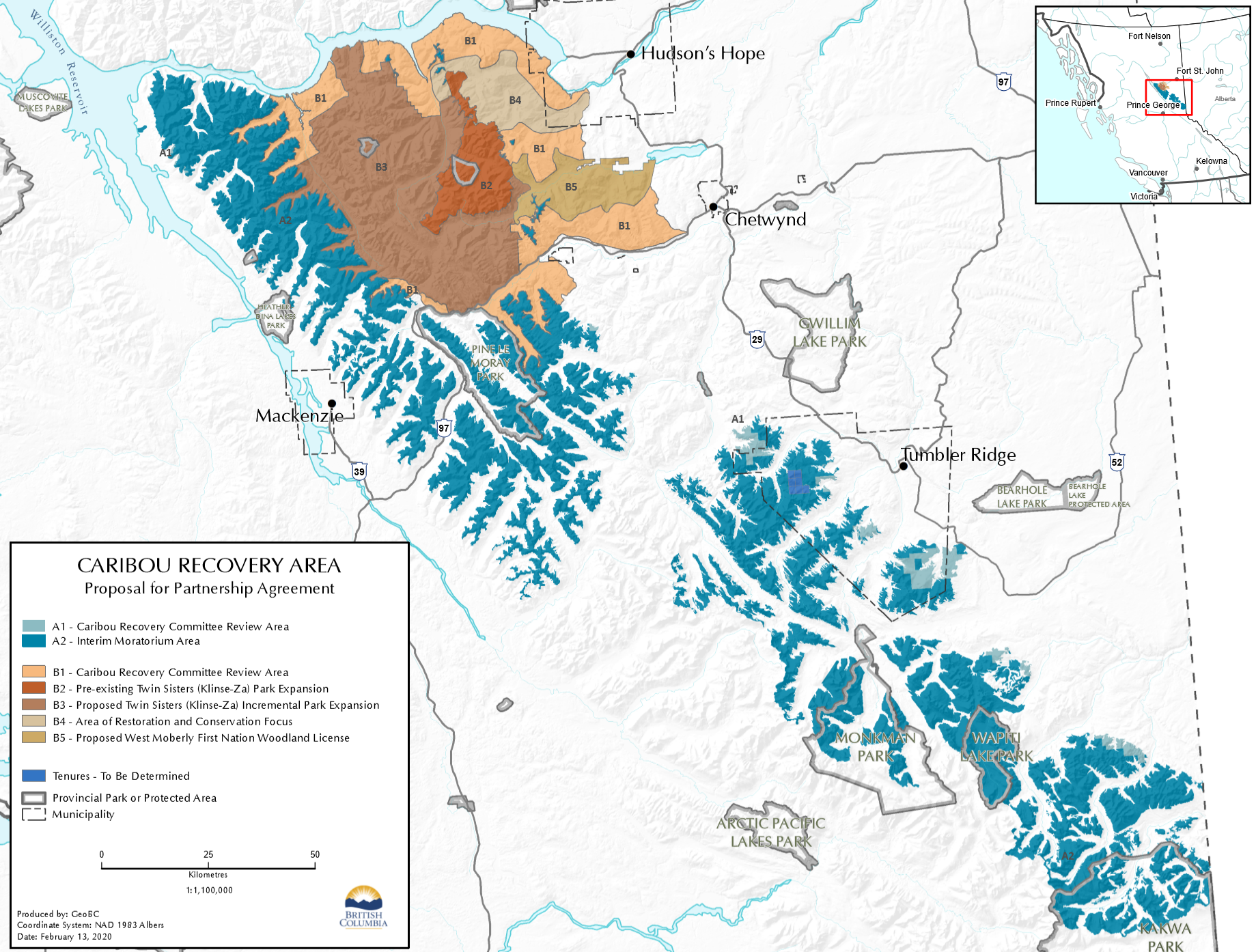 10
Questions?
11
Provincial Assessment 1997 Fort St John Land and Resource Management Plan
Purpose (1997):


“Maintain resource development opportunities to sustain the economic base of the planning area communities while maintaining high outdoor recreation, wilderness, wildlife and biodiversity for future generations.”
1997 LRMP Planning Table
Land Use Planning
|   13
Structure (1997)

Planning table consisting of representatives from:

Provincial natural resource ministries 
Local government 
Energy sector
Agricultural/ranching sector 
Forestry sector 
Guide outfitters 
Recreation groups
Conservation groups

Consensus-based decision making 

Large public participation component
Planning Boundary (1997)

Fort St John Timber Supply Area served as the planning boundary

Includes communities of:

Halfway River First Nations
Blueberry River First Nation 
Doig River First Nation
Fort St John
Taylor
|   15
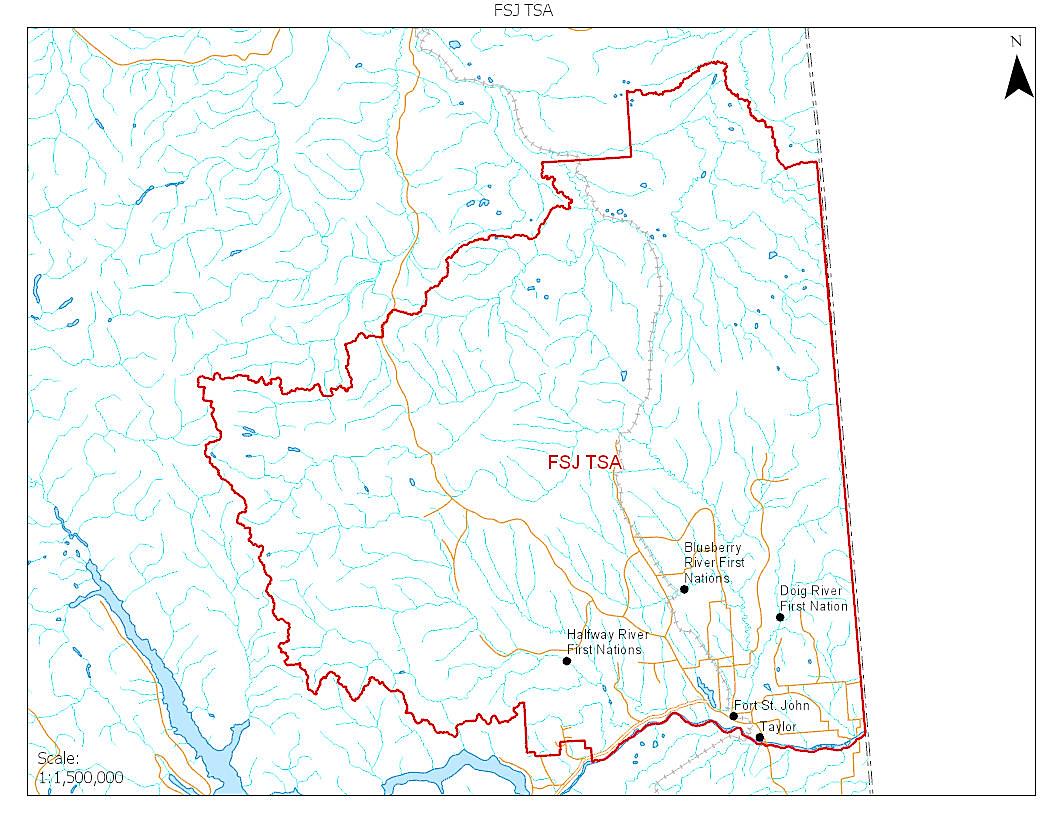 |   16
Resource Management Zones (1997):

Landscape divided into 27 Resource Management Zones (RMZs) containing site-specific management direction ecological and socioeconomic values

RMZs delineated using combinations of

Administrative boundaries
Ecological boundaries 
Tenure boundaries
|   17
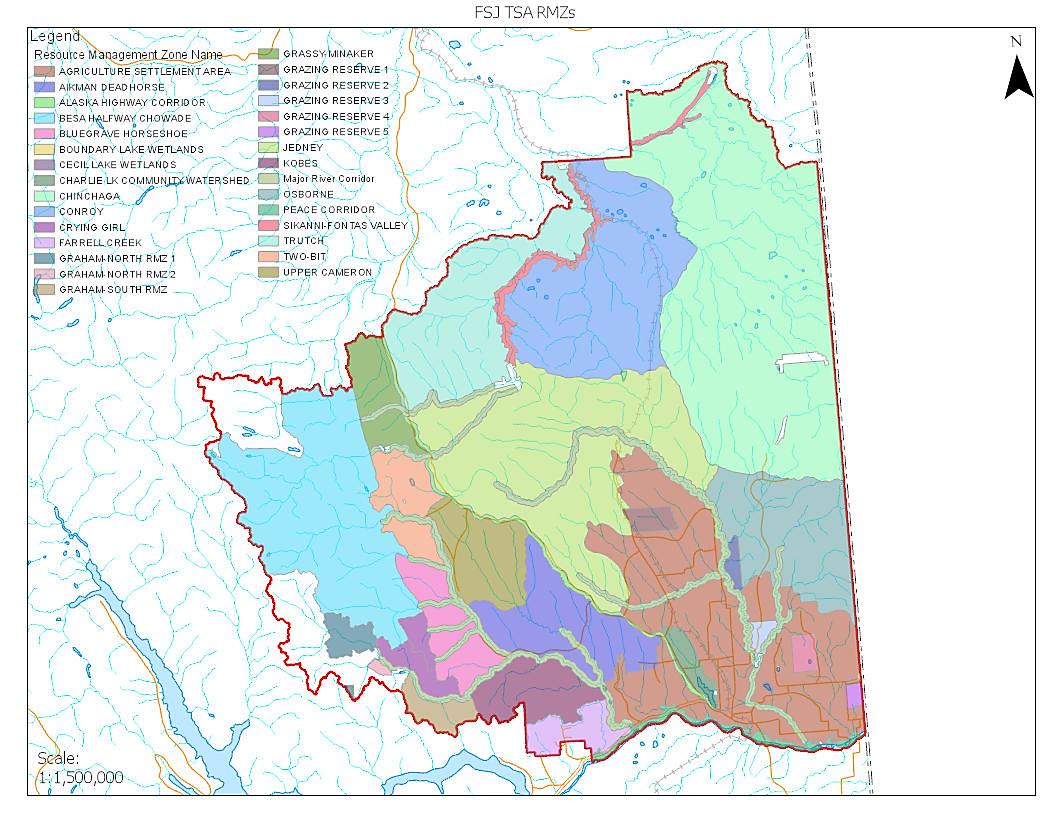 |   18
Provincial Land Use Categories (1997)

RMZs combined to form 5 broad provincial land use categories that established a overarching management regime for an area

Agriculture/settlement (12%)
Enhanced resource development (20%)
General resource management (46%)
Special management (18%)
Protected areas (4%)
|   19
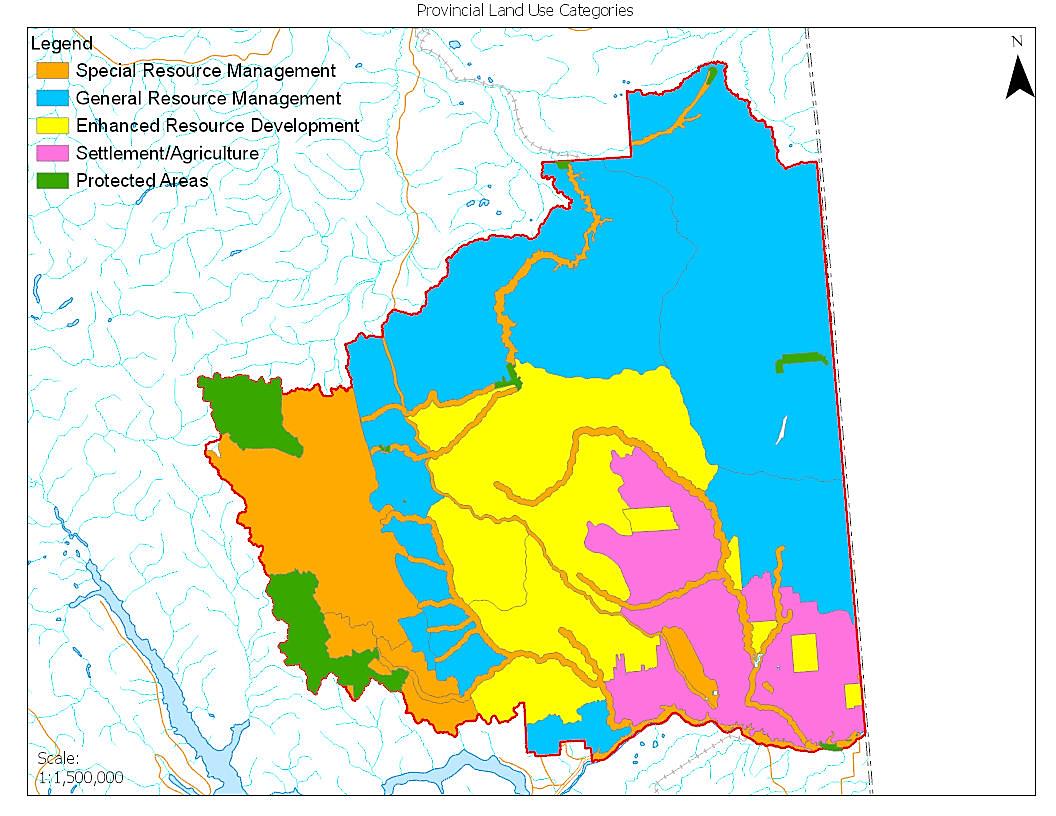 |   20
Values (1997)
Agriculture
Range 
Forest Management 
Energy
Recreation & Tourism
Access
Fish & Wildlife 
Biodiversity 
Culture & Heritage 
Minerals 
Water
Visual Quality 
Air Quality 
Trapping 
Guide Outfitting 
Communication Transportation & Utilities

Protected Areas
Management Direction (1997)









Wildlife Example:

General Management Direction: Ensure habitat needs are met for rare, endangered, and regionally significant wildlife species

Management Objective: Maintain medium-high quality grizzly bear habitat in the Major River Corridors RMZ

Management Strategy: Incorporate habitat protection criteria for grizzly bears into landscape and stand level plans
G
General Management Direction
Management Objectives
Management Strategies
Implementation Highlights
Muskwa-Kechika Management Area (1997)

Designated December 11th 1997 under Order In Council:

“..the management intent for the Muskwa-Kechika Management Area is to maintain in perpetuity the  wilderness quality, and the diversity and abundance of wildlife and the ecosystems on which it depends while allowing resource development and use in parts of the Muskwa-Kechika Management Area designated for those purposes.”
Muskwa-Kechika Management Area Act
Land Use Planning
|   24
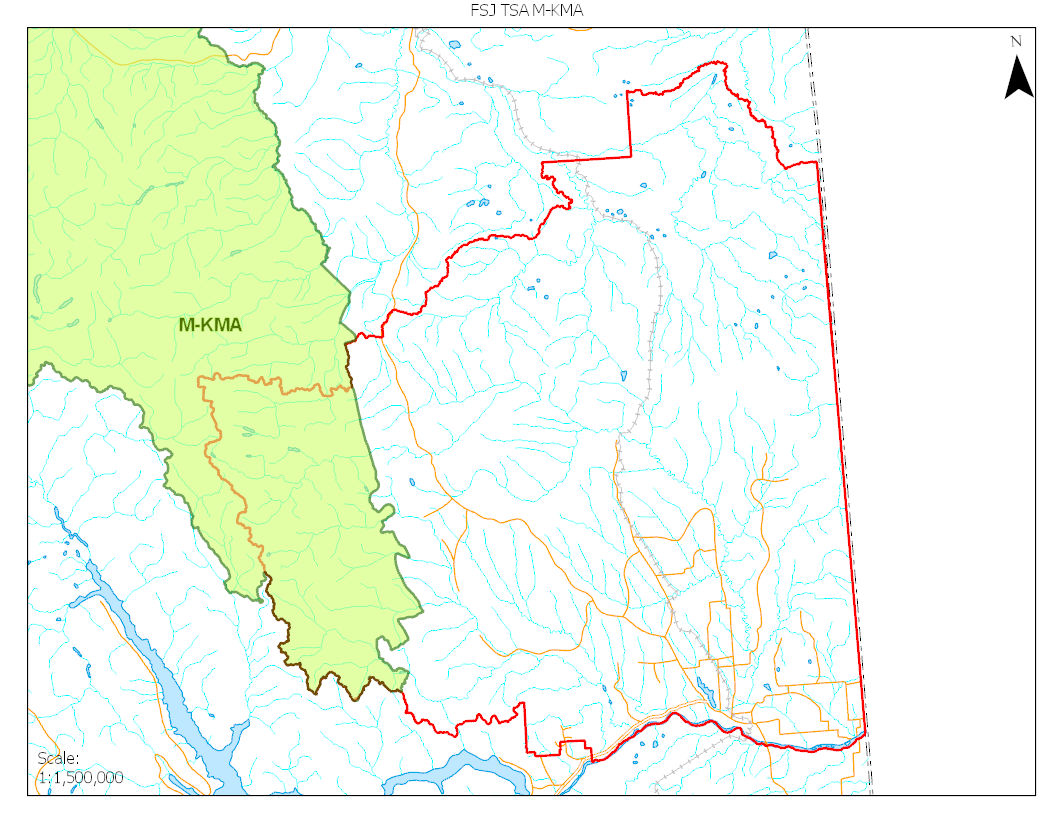 Land Use Planning
|   25
Protected Areas (1997)

LRMP resulted in 9 new protected areas being created

4% of the FSJ TSA
200,000 hectares 

Goal 1 Protected Areas established for representation included:

Milligan Hills 
Graham-Laurier 
Redfern-Keily

Goal 2 Protected Areas established for special features include:

Sikanni Chief Canyon
Sikanni Chief Falls 
Pink Mountain 
Sikanni-Old Growth 
Ekwan Lakes 
Peace River Corridor
Land Use Planning
|   26
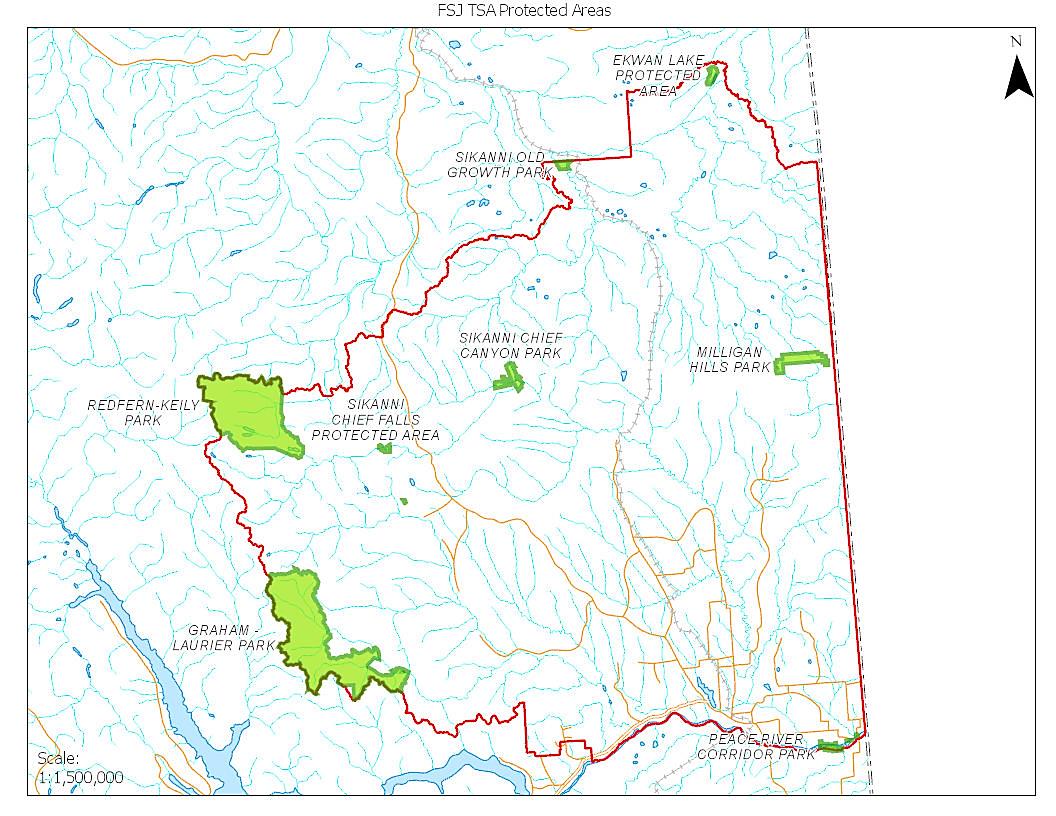 Land Use Planning
|   27
Sustainable Forest Management Plan 

Overarching forest stewardship plan that serves as legal mechanism for implementation of LRMP objectives

Objectives translated into operational guidance through public advisory group (PAG) 

Targets 
Indicators

Encourages lower level planning and implementation monitoring 

River Corridors 
     RMZ example:
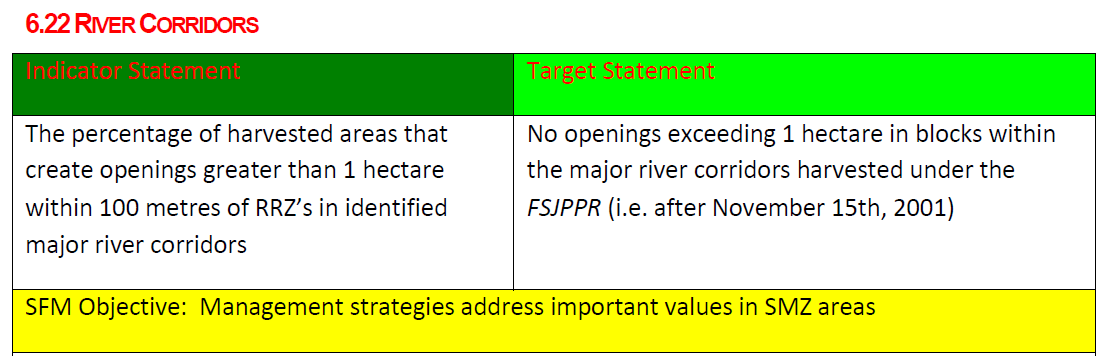 Land Use Planning
|   28
Lower-level Planning

Many of the 1997 LRMP objectives required landscape level planning for implementation

Post 1997 implementation is consistent with LRMP objectives 

Lower-level planning examples include:

Wildlife Habitat Areas 
Ungulate Winter Ranges
Land Act Reserves 
Recovery planning for species at risk 
Priority watersheds
Access management (M-KMA)
Water quality monitoring sites
Cumulative Effects Framework
Regional Strategic Environmental Assessment
Land Use Planning
|   29
1997 LRMP in Decision Making 

SFMP guides forestry operations and associated authorizations - Ministry of Forests, Lands and Natural Resource Operations  (FLNRORD)

RMZs included in status tool for land and water authorizations -FLNRORD

Management direction considered in subsurface authorizations -  Ministry of Energy, Mines and Petroleum Resources 

Management direction considered during review pipeline proposals (Federal)

 Some management direction considered in surface authorizations – Oil and Gas Commission 
Park use permits required that are consistent with management plans – Ministry of Environment and Climate Change Strategy
Land Use Planning
|   30
Implementation Gaps
Muskwa-Kechika Management Area (1997)

1997 LRMP called for the establishment of general forest production targets for landscape units within Besa-Halfway-Chowade and Graham North RMZs

SFMP Translation: Landscape unit objectives need to be set prior to the approval of timber harvesting in the M-KMA

To date, no landscape unit objectives have been established for timber harvesting in the M-KMA
Land Use Planning
|   32
Protected Areas 

Proposed protected areas that are yet to be established include: 

Beatton-Doig Canyon 
Chinchaga Lake
Land Use Planning
|   33
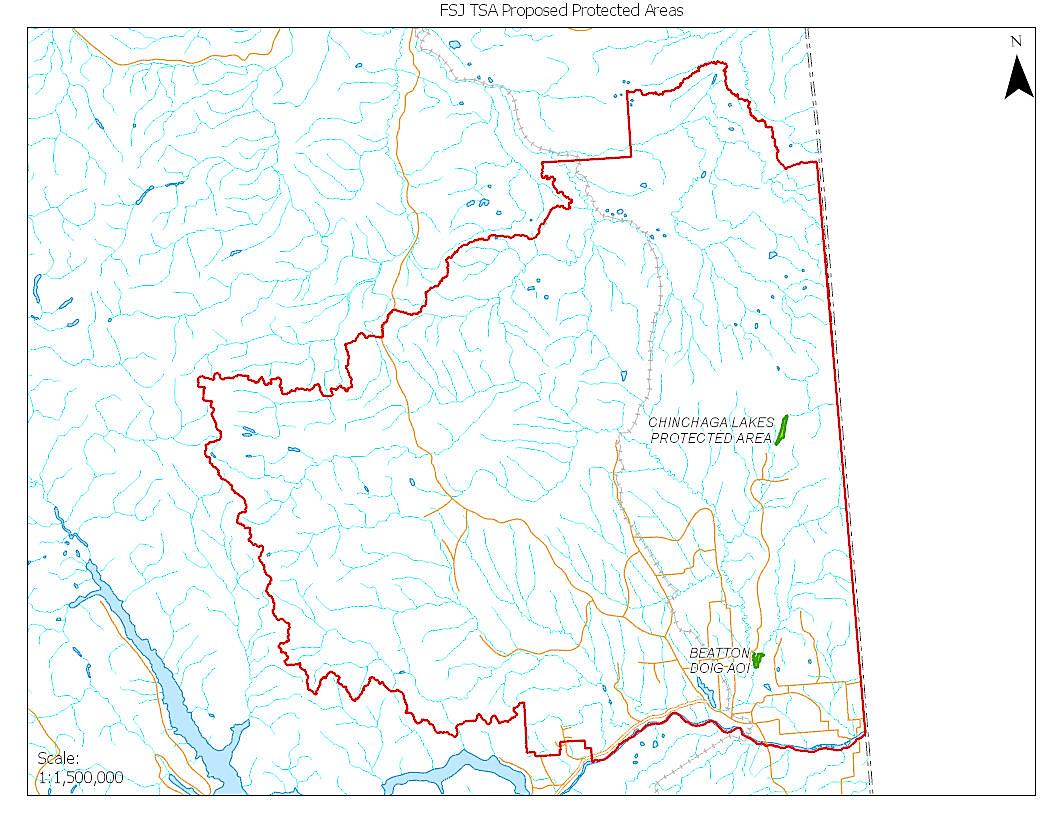 Land Use Planning
|   34
Lower-level Planning (incomplete)


Habitat and ecosystem mapping 

Critical furbearer habitat
Critical fish habitat
Connectivity corridors 
Rare ecosystems 
Protection criteria for landscape level planning

Access management (outside M-KMA)

Coordination between Forestry and PNG 

Prioritization of ecosystems for restoration

Identification of new recreation opportunities

Prescribed burning  to encourage range opportunities
Land Use Planning
|   35
1997 LRMP in Decision Making 

The 1997 LRMP was designed to provide policy direction

Implementation of management direction into decisions is becoming less prevalent 

Time elapsed since plan inception 
Knowledge transfer
Land Use Planning
|   36
For Consideration
Important Points to Consider

First Nations were not included at the 1997 LRMP Planning Table 

First Nations values and interests were not incorporated into the land use plan

The energy sector has experienced exponential growth over the past 20 years

The Chief Forester has called for increased harvesting in the ‘periphery’ areas of the Fort St. John TSA

The implications of climate change were not considered in the 1997 LRMP 

There are multiple, overlapping interest in the Fort St John Timber Supply Area

The fields of landscape ecology, disturbance ecology, and conservation biology have advanced considerably since 1997

Spatial data and geospatial tools can inform the modernized land use planning process
Land Use Planning
|   38
Questions?
39
[Speaker Notes: Break for lunch]
UNDRIP/DRIPA and Land Use Planning in British Columbia
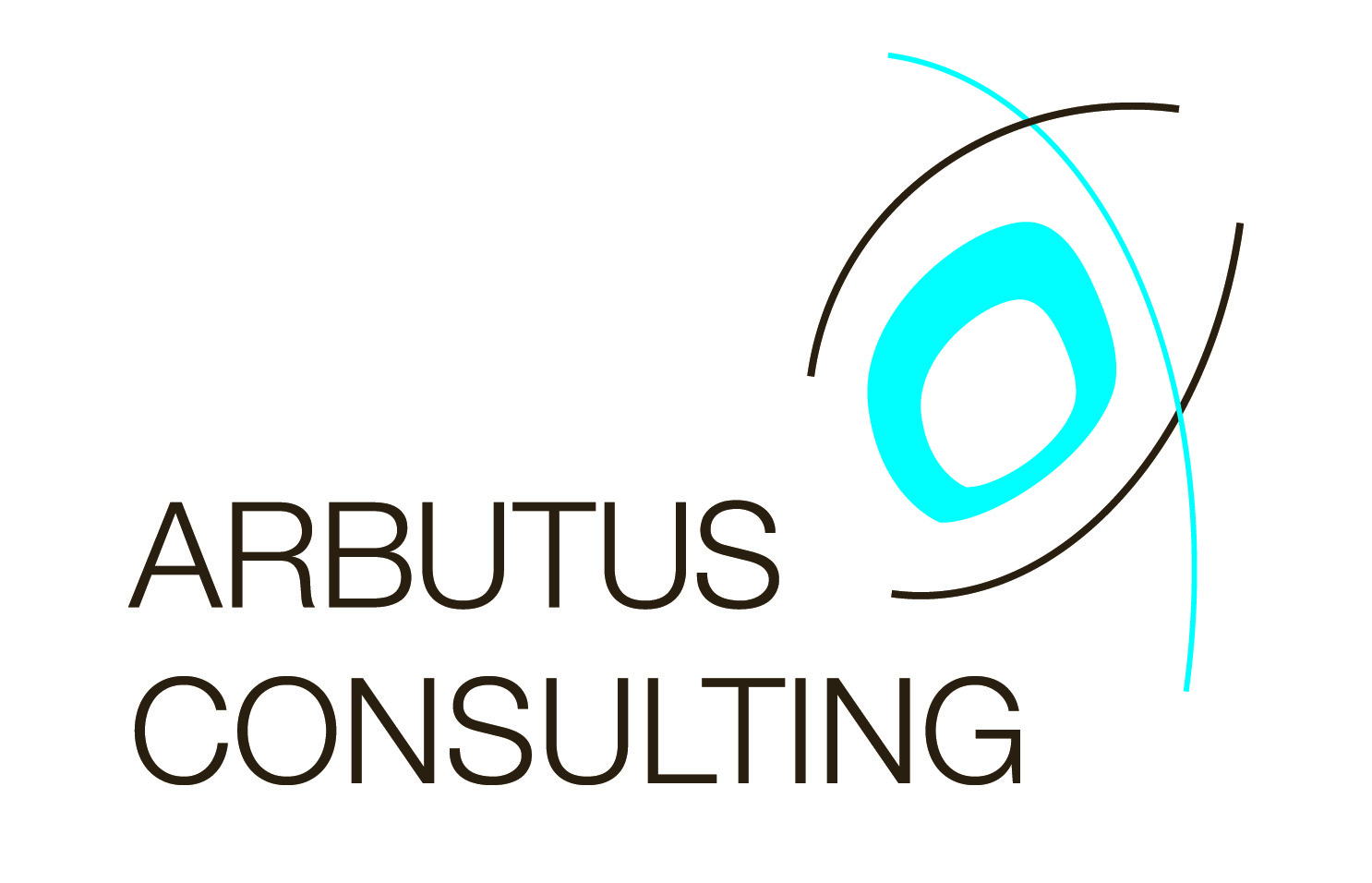 [Speaker Notes: Norman S Photography]
Agenda:
Opening Host opening comments, participant opening comments, review/confirm meeting purpose and objectives.
UNDRIP 2007  -  The Declaration, its purpose and scope 
Adoption of UNDRIP  -  By nation states and non-government bodies
Canada: UNDRIP, Truth & Reconciliation Commission (TRC), Policies/Programs 
UNDRIP/DRIPA and LRMP 
Dialogue and Next Steps  Potential further discussions, identify issues and opportunities or community-specific issues or topics, or other outcomes and/or deliverables.
Final Remarks, Acknowledgements & Closing Remarks – Host
3/6/2020
41
UNDRIP/DRIPA and LRMP
Aboriginal Rights: Practices, traditions or customs (activities) that are integral to the distinctive culture of an Indigenous society and were practiced prior to European contact, meaning they were rooted in the pre-contact society. 

Aboriginal rights arise from the prior occupation of land, but they also arise from the prior social organization and distinctive cultures of Indigenous peoples on that land.
UNDRIP 2007
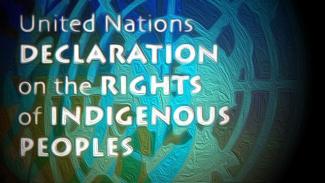 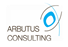 43
UNDRIP 2007
United Nations International Labour Organization 169
1957: Indigenous and Tribal Populations Convention, to improve the living conditions of Indigenous peoples worldwide. 
1989, revised and renamed Indigenous and Tribal Peoples Convention, 1989 (No. 169)
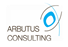 44
UNDRIP 2007
United Nations Declaration on the Rights of Indigenous Peoples
A United Nations General Assembly declaration 
expresses political commitment on matters of global significance
not legally binding
not signed or ratified by states
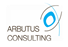 45
[Speaker Notes: IBA Handbook: International law can be briefly described as a system of law that sets the rules for States’ interactions with other States, individuals and may even govern State-corporation relationships. International human rights law, as a subset of international law, describes the rights of individuals and peoples that States must uphold. International law is sometimes divided into “binding” and “non-binding” rules.]
UNDRIP 2007
United Nations Declaration on the Rights of Indigenous Peoples
 23 preambular clauses; 46 articles
describes both individual and collective rights of Indigenous peoples around the world
guidance on cooperative relationships with Indigenous peoples to states and other organizations
principles of equality, partnership, good faith and mutual respect
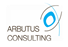 46
UNDRIP 2007
Right to Enjoyment of Human Rights and Equality 
Right to Self-Determination and Indigenous Institutions 
Right to Life, Integrity, and Security
Right to Culture, Religious, and Linguistic Identity 
Right to Education, Public Information, and Employment
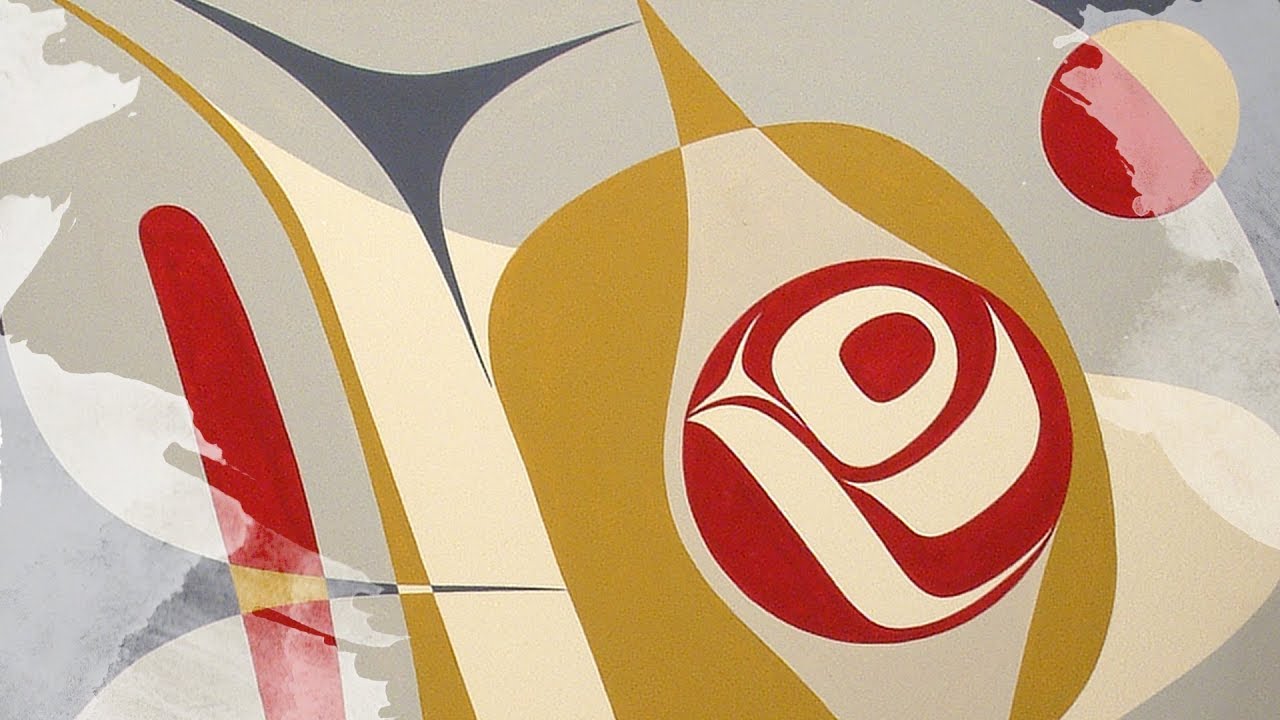 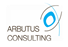 47
UNDRIP 2007
Right to Participate in Decision Making and Free, Prior, and Informed Consent
Economic and Social Rights
Right to Lands, Territories, and Resources
Treaties, Agreements and Other Constructive Arrangements
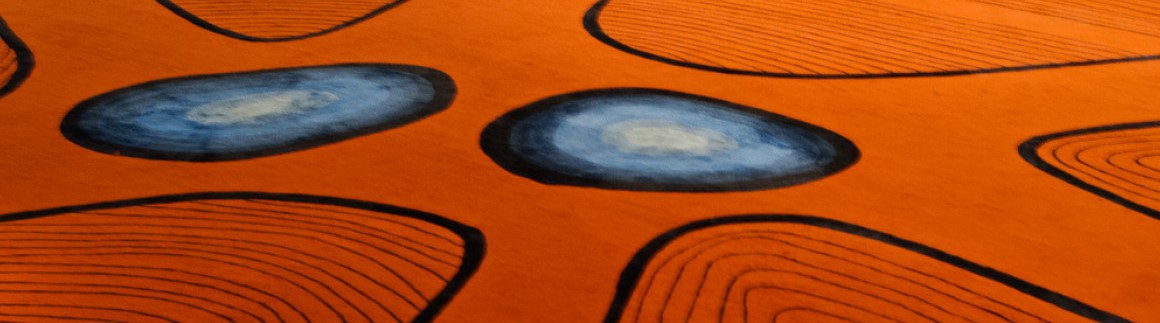 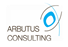 48
[Speaker Notes: Article 32 of UNDRIP grants Indigenous peoples “the right to determine and develop priorities and strategies for the development or use of their lands or territories and other resources.” 
 
It also says governments “shall consult and cooperate in good faith” with Indigenous peoples through their own representative institutions, in order to obtain their free and informed consent prior to the approval of “any project affecting their lands or territories and other resources, particularly in connection with the development, utilization or exploitation of mineral, water or other resources.”]
FREE, PRIOR & INFORMED CONSENT
Free: The absence of both direct and indirect factors that may hinder Indigenous peoples' free will
Prior: Consent is sought before any other decisions allowing a proposal to proceed, and should begin as early as possible
Informed: Information provided should be sufficient, objective and accurate, and supported by adequate resources and capacity
Consent: Indigenous nations are entitled to give or withhold consent to proposals that affect them. Consent can only be received when the criteria of having been free, prior, and informed, has been fulfilled
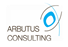 49
[Speaker Notes: From Environmental Assessment Office: Free, Prior and Informed Consent within the Context of UNDRIP and Environmental Assessments]
Adoption of UNDRIP - Nation states and non-government bodies
Bolivia
Chile
Peru
Colombia
Costa Rica 
Ecuador
El Salvador 
Mexican
Nicaragua
Central African     Republic 
Congo
Democratic Republic of the Congo 
Kenya
Morocco
Namibia
Niger
Chad
Greenland 
Denmark
Finland, Norway and Sweden
Nepal
Japan
Australia
New Zealand
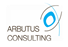 50
Adoption of UNDRIP - Nation states and non-government bodies
Financial and Business Organizations
United Nations Global Compact – Business Reference Guide
United Nations Guiding Principles on Business and Human Rights
International Finance Corporation Performance Standards
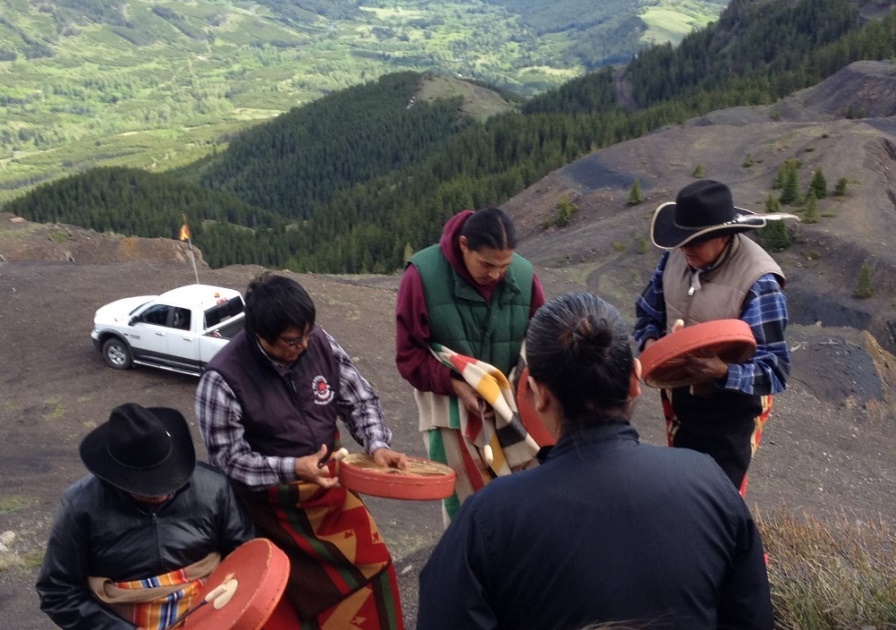 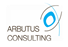 51
Adoption of UNDRIP - Nation states and non-government bodies
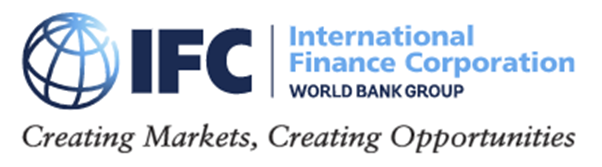 Performance Standard 7 - Indigenous Peoples (2012) 

business activities minimize negative impacts, foster respect for human rights, dignity and culture of indigenous populations, and promote development benefits in culturally appropriate ways
informed consultation and participation with IPs throughout the project process is a core requirement 
may include Free, Prior and Informed Consent under certain circumstances
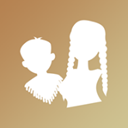 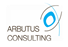 52
[Speaker Notes: Many financial institutions have adopted IFC’s Performance Standards, and include them in their assessments when considering financing of major projects.

Social Risk, and in particular performance in relation to Indigenous Peoples, is typically in the top three risk factors for major projects.]
FREE, PRIOR & INFORMED CONSENT
Assessment of FPIC in Engagement:

not unilaterally imposed or time-bound 
documented and agreed to by all parties 
decision process incorporates traditional decision-making, correct representative institution(s), input of vulnerable groups
build capacity within the indigenous communities 
provide technical assistance - in advance of project development 
encourage indigenous peoples to use external third-party advice
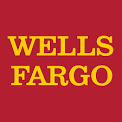 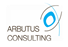 53
[Speaker Notes: Full description:
Not be unilaterally imposed 
Not be time-bound 
Be thoroughly documented and agreed to by all parties 
Be designed with a decision-making process that incorporates traditional or customary decision-making processes, the correct representative institution(s), and the input of vulnerable groups such as women and youth 
Build capacity within the indigenous communities to understand international and national frameworks and standards 
Provide technical assistance to indigenous communities in language and modes of communication that ensure a complete understanding of the development phases and processes (including principles, impacts, and alternatives) in advance of project development 
Encourage indigenous peoples to use external third-party advice]
UNDRIP/DRIPA and LRMP
Royal Proclamation, 1763
“ . . .that the several Nations or Tribes of Indians with whom We are connected, and who live under our Protection, should not be molested or disturbed in the Possession of such Parts of Our Dominions and Territories as, not having been ceded to or purchased by Us, are reserved to them, . .” 
		 -King George III
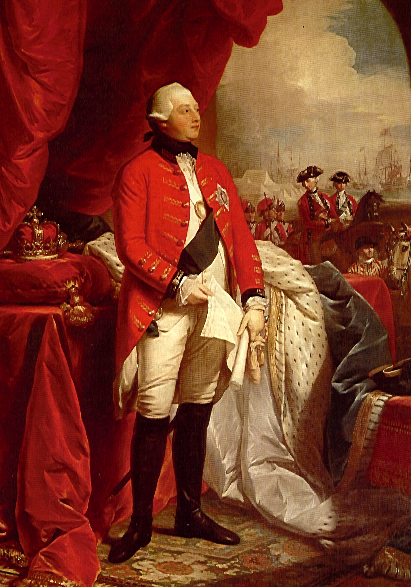 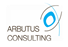 54
UNDRIP/DRIPA and LRMP
Constitution Act, 1982
Section 35: “the existing aboriginal and treaty rights of the aboriginal people in Canada are hereby recognized and affirmed”
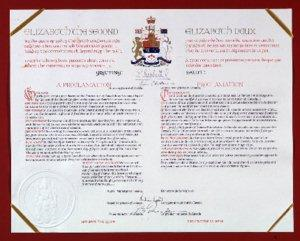 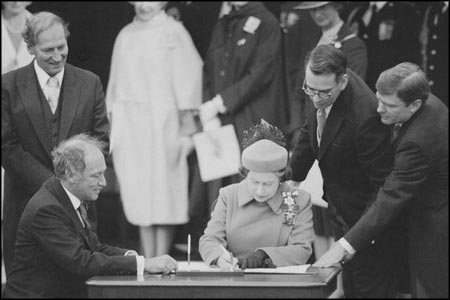 [Speaker Notes: The existing aboriginal and treaty rights of the aboriginal peoples of Canada are hereby recognized and affirmed. 
In this Act, "aboriginal peoples of Canada" includes the Indian, Inuit and Métis peoples of Canada. 
… "treaty rights" includes rights that now exist by way of land claims agreements or may be so acquired. 
… guaranteed equally to male and female persons. 

The word "existing" in section 35(1) has created the need for the Supreme Court to define what aboriginal rights "exist". The Supreme Court has ruled in R. v. Sparrow that, before 1982, aboriginal rights existed by virtue of the common law. Common law could be changed by legislation. Therefore, before 1982, the federal Parliament could extinguish aboriginal rights, whereas it could no longer extinguish any rights that still existed in 1982.

Other sections of the Constitution Act, 1982 that address aboriginal rights include section 25 of the Charter and section 35.1, which sets expectations for aboriginal participation in the amendment of relevant constitutional provisions.]
Canada: UNDRIP, Truth & Reconciliation Commission (TRC)
The Indian Residential Schools Settlement Agreement 
largest class-action settlement in Canadian history
implementation began in 2007
establishment of the Truth and Reconciliation Commission of Canada 

Truth & Reconciliation Commission 2008 – 2015
94 Calls to Action to redress the legacy of residential schools and advance the process of Canadian reconciliation
the calls to action were divided into two categories: "Legacy" and "Reconciliation”
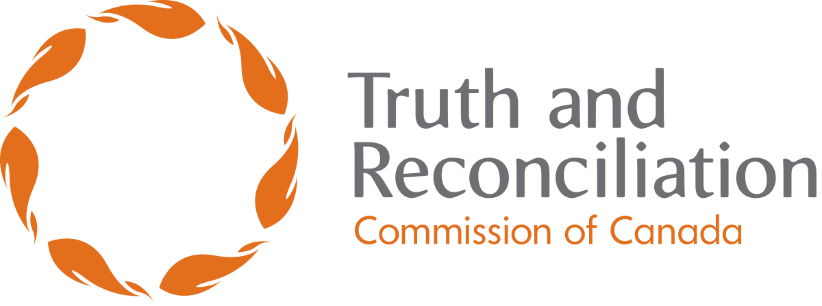 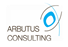 56
Canada: UNDRIP, Truth & Reconciliation Commission (TRC)
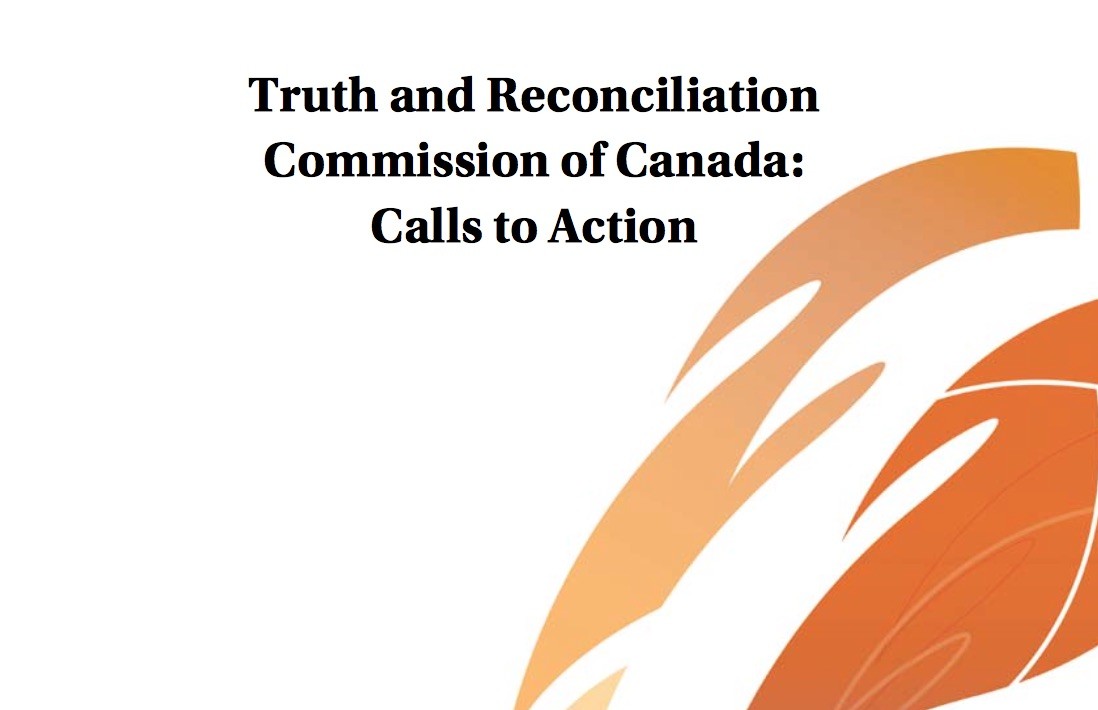 Child welfare
Education
Language and Culture
Health
Justice
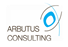 57
Canada: UNDRIP, Truth & Reconciliation Commission (TRC)
May 2016: Canada announced it is a full supporter, without qualification, of the Declaration.
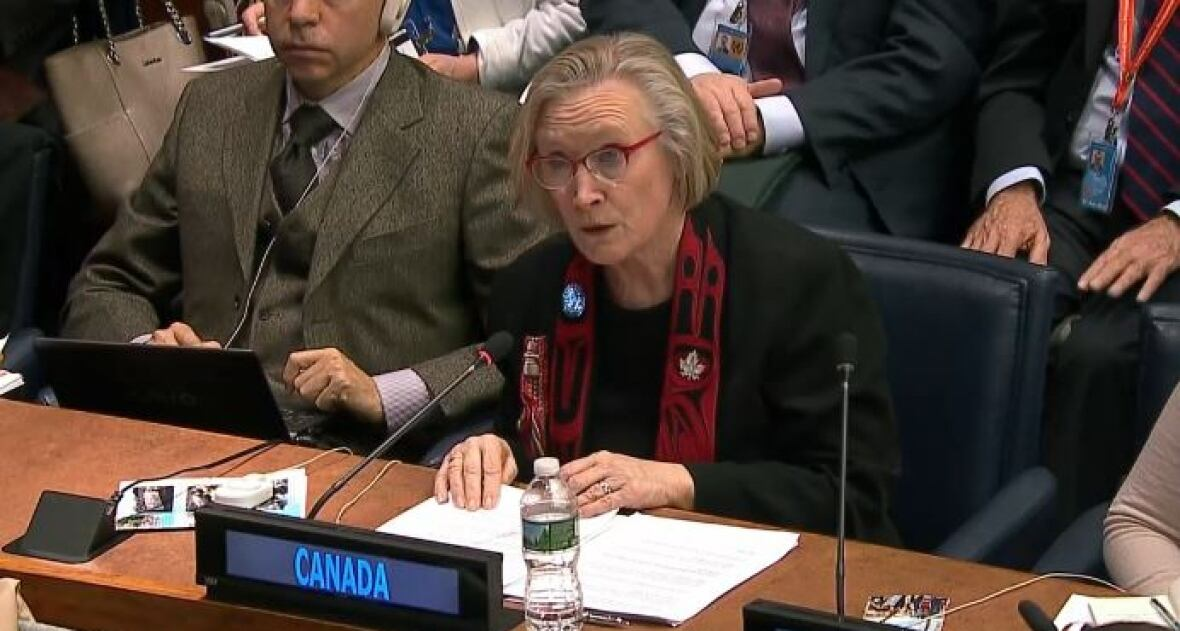 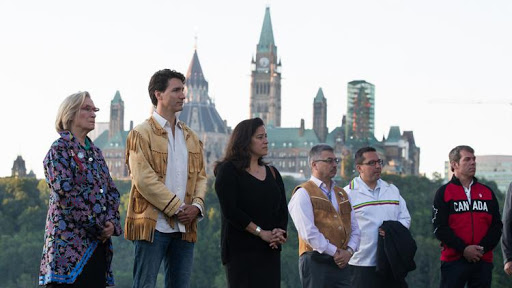 Government of Canada
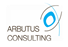 58
Canada: UNDRIP, Truth & Reconciliation Commission (TRC)
Government of Canada initiatives:
Principles respecting the Government of Canada’s Relationship with Indigenous peoples
2017, Working Group of ministers to review all relevant federal laws, policies and operational practices.
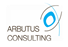 59
Canada: UNDRIP, Truth & Reconciliation Commission (TRC)
Government of Canada initiatives:
Recognition of Indigenous Rights and Self-Determination discussion tables
New Fiscal Relationship
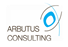 60
UNDRIP/DRIPA and LRMP
PM Justin Trudeau - Feb 14, 2018
[T]he challenge — then and now — is 	that while Section 35 recognizes and affirms Aboriginal and treaty rights, those rights have not been implemented by our governments.
… And so over time, it too often fell to the courts to pick up the pieces, and fill in the gaps. More precisely, instead of outright recognizing and affirming Indigenous rights — as we promised we would — Indigenous Peoples were forced to prove, time and time again, through costly and drawn-out court challenges, that their rights existed, must be recognized and implemented.
61
UNDRIP/DRIPA and LRMP
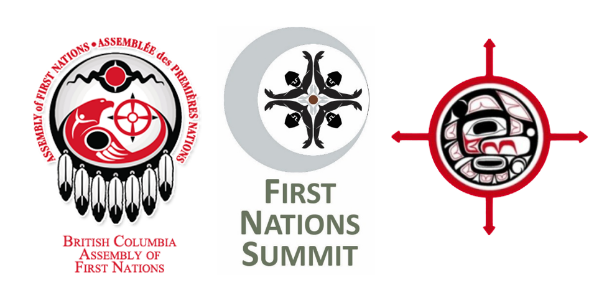 2018 Commitment Document developed by the BC First Nations Leadership Council and BC 
provides direction for joint development of policy and legislative work
references strategic planning
land use planning; decision-making approaches, models and structures; management; and intergovernmental relations … that recognize rights and title and the Declaration.
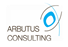 62
UNDRIP/DRIPA and LRMP
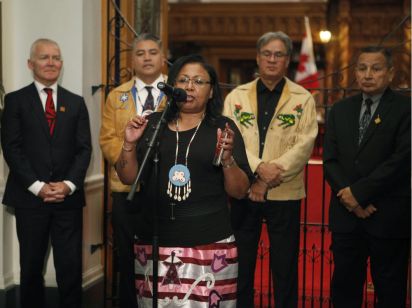 November 28, 2019, the Declaration on the Rights of Indigenous Peoples Act (“DRIPA”) became law. 
The legislation requires:
Alignment of B.C.’s laws with the UN Declaration - as laws are modified, or built, they align with the UN Declaration
An action plan to guide implementation and includes consistent public reporting.
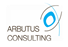 63
[Speaker Notes: Purpose of the Act: 
(a) to affirm the application of the Declaration to the laws of British Columbia; 
(b) to contribute to the implementation of the Declaration; 
(c) to support the affirmation of, and develop relationships with, Indigenous governing bodies.]
UNDRIP/DRIPA and LRMP
action plan to be developed with Indigenous Peoples; annual public reporting 
shared decision-making with Indigenous governments, primarily through agreements
Indigenous nations or groups exercise greater self-determination and select their representation
‘collaborative consent’
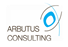 64
UNDRIP/DRIPA and LRMP
shared-decision making agreements already exist between BC and First Nations
2018 Environmental Assessment Act includes collaborative decision-making
however, collaborative decision-making arrangements have been informal and difficult to implement. DRIPA provides mechanisms for processes and transparency
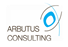 65
[Speaker Notes: 2. Mechanisms within the other relevant legislation are required – therefore consequential amendments to other legislation would be required (currently only the Environmental Assessment Act enables this)]
UNDRIP/DRIPA and LRMP
does not define Indigenous governing bodies as Indian bands under the Indian Act, but as self-determining groups with rights and title.
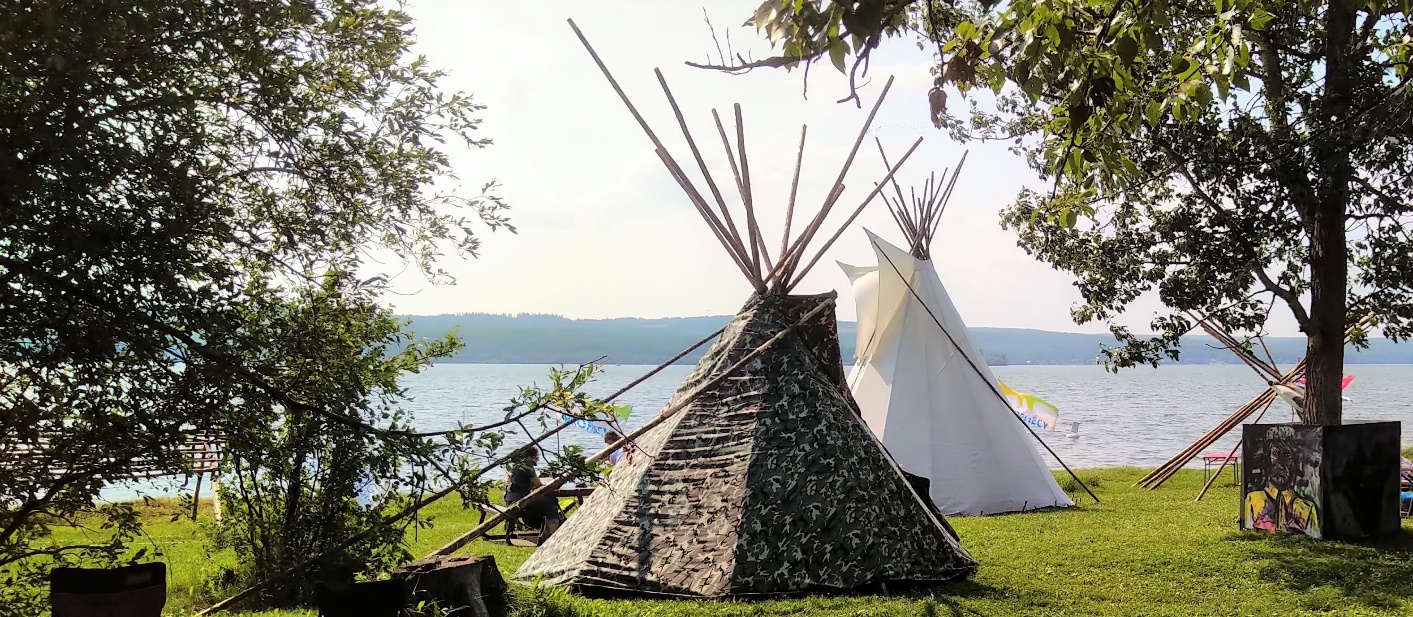 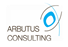 66
[Speaker Notes: The Declaration Act will allow the Province to enter into agreements with Indigenous governments besides Indian Act Bands, Treaty Nations and incorporated organizations (such as societies). 
This means the provincial government could enter into agreements with other forms of Indigenous governments – for example multiple Nations working together as a collective, or hereditary governments – where those Nations so choose. 
***An important criteria is that the Indigenous government or entity is recognized by its citizens as representing their Nation.***]
UNDRIP/DRIPA and LRMP
Consent
Consent has been a foundational part of Indigenous-Crown relations beginning with the Royal Proclamation of 1763, and also is entrenched in Constitutional section 35 law.
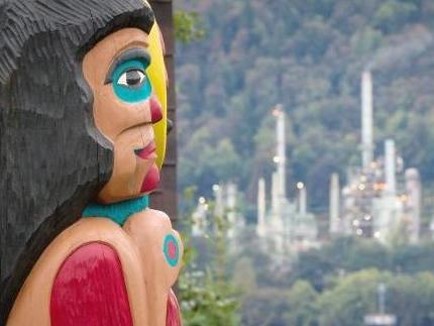 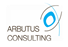 67
UNDRIP/DRIPA and LRMP
Consent is analogous to relations we see between governments – intended to seek agreement -  as opposed to being an extension of consultation which is procedural and legal in nature. The focus in on mechanisms and processes for making decisions. 
In such relations, where governments must work together, there are a range of mechanisms that are used to ensure the authority and autonomy of both governments is respected, and decisions are made in a way that is consistent and  coherent, and does not often lead  to regular or substantial disagreement.
		- Hon. Jody Wilson-Raybould, address to the 		   Business Council of BC April 13, 2018
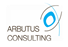 68
UNDRIP/DRIPA and LRMP
Consent is a factor in the new federal IA and provincial EA processes, and in some completed agreements that emphasize a shared approach to implementing UNDRIP. 


The shíshálh Nation and BC have an agreement which is piloting consent-based decision-making, including land use planning.
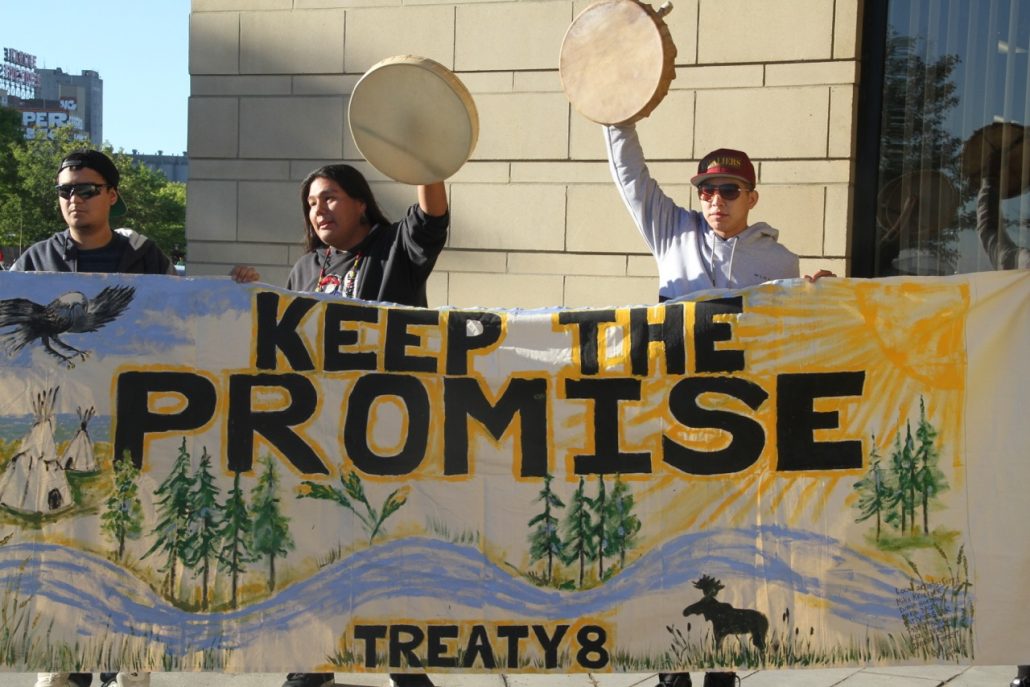 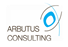 69
FREE, PRIOR & INFORMED CONSENT
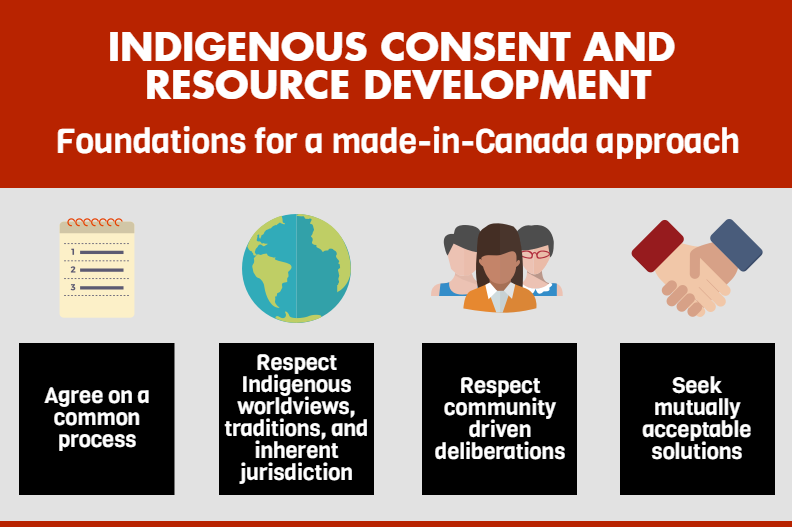 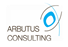 70
[Speaker Notes: IRPP]
UNDRIP/DRIPA and LRMP
EAO – Revitalization
Consensus 
An outcome/approach actively supported by all participating Indigenous nations and the EAO, while reserving their consent for a project after a full assessment of the project.
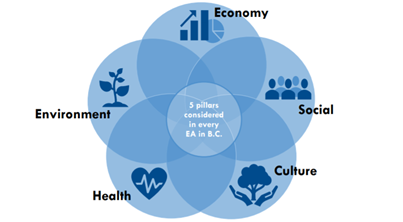 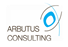 71
UNDRIP/DRIPA and LRMP
EAO – Revitalization
Consent
Indigenous nations can express their consent or lack of consent within the EA process at two stages.
Minister(s) are legally required to consider the consent or lack of consent of participating Indigenous nations.
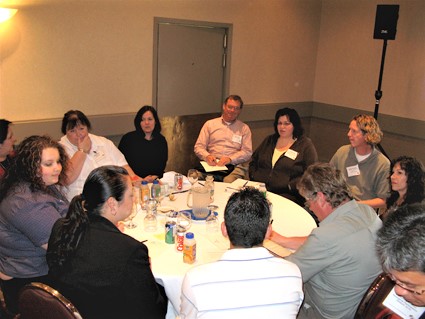 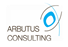 72
UNDRIP/DRIPA and LRMP
EAO – Revitalization
Consent
EAO will work with participating Indigenous nations to establish a collaborative working relationship and process, that respects and seeks to align where possible, their own governance frameworks, jurisdictions and authorities.
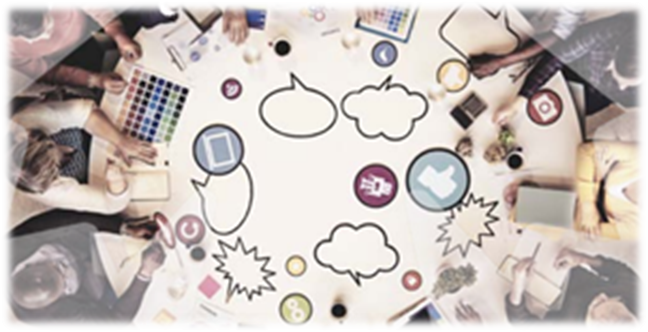 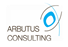 73
UNDRIP/DRIPA and LRMP
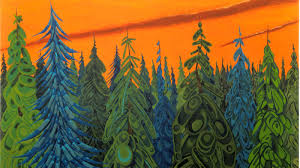 CIGI
Implications for Land Use Planning

strengthening collaborative mechanisms between governments

creating a climate of greater predictability, effectiveness and certainty
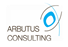 74
UNDRIP/DRIPA and LRMP
Implications for Land Use Planning
LUP involves a process of reaching agreement about the values that must be respected re particular areas and resources and the activities that do or do not align with those values. 
Reaching this type of foundational understanding that would apply to future decisions is the essence of UNDRIP and FPIC. 
			- IRPP Roshan Danesh and Robert McPhee, 2019
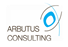 75
UNDRIP/DRIPA and LRMP
Benefits of using a consent-based approach to land use planning
Avoids the ‘one size fits all’ land use planning models 
Emphasis on self-determination provides for a more flexible approach to considering the governance model to guide and direct land-use planning
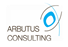 76
UNDRIP/DRIPA and LRMP
Implications for Land Use Planning

Co-design or co-development of policies and legislation that relate to or impact Indigenous people
Can be operationalized in several ways, including the process, structures, decision-making process, end products
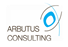 77
Dialogue and Next Steps
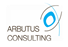 78